Friday, September 7History Agenda & Review
Review:

5.  _____________ sources are made by people that did not witness an event.
Agenda:

Review
Mr. Chalmers reviews names
Artifact Analysis Activity
How to Group Desks in Room 210…
1. Stand to the side of your desk
2. Gather materials and place on desk chair or desk top.
3. 1st person in each row will turn desks a ¼ turn to face their “seat partner’s” desk.
4. 2nd person in each row will also turn desks a ¼ turn to face their seat partner, but will also slide their desks right next to the 1st pair to make a group of 4 desks..
3. Last desk in each row push should be pushed back (even if desks are empty)about 3-4 feet; then turned ¼ turn to face seat partner; 2nd  to last desk in each row will need to be turned to face its seat partner and should be slid right next to last pair to make a group of 4 desks. 
5. The 4th desk in each row should be pushed back 3-4 feet and turned a ¼ turn to face seat partner. Then, the 3rd desk will be turned to face its seat partner. Then, the desks should be slid next to the pair to make a group of 4 desks.
6. Desks that are empty still need to be moved.
7. Shifting may be necessary to make sure that each group has enough space separating it from the other groups.
“Station Rotation”
Feels…
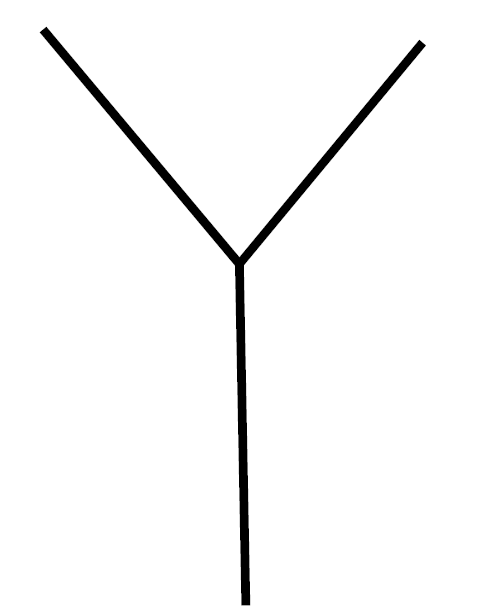 Looks…
Sounds…
Friday, September 7End-of-Class Reflection
Turn to your “elbow partner” and discuss:
What is difficult about using artifacts to study the past?

Each pair will turn in a written response to this question before leaving class today.